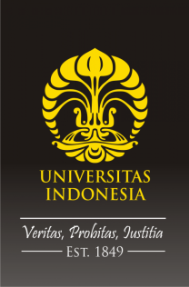 Dasar Kesehatan Masyarakat
Fakultas Kesehatan Masyarakat
Universitas Indonesia
SESI 2
KESEHATAN MASYARAKAT
BERBASIS BUKTI
(Evidence-Base Public Health)
Mata  Kuliah Dasar Kesehatan Masyarakat
Program Studi Sarjana Kesehatan Masyarakat, FKM UI
Kesehatan Masyarakat Berbasi Eviden
1
Tujuan pembelajaran
1
Menjelaskan definisi & langkah-langkah proses kesehatan masyarakat berbasis bukti  PERIE
2
Mendeskripsikan masalah kesmas terkait morbiditas dan mortalitas (Problem)
3
Mengidentifikasi etiologi/penyebab penyakit atau masalah kesmas (Etiology)
4
Menjelaskan Proses pemeringkatan rekomendasi berbasis bukti
Menjelaskan implementasi kesmas berbasis bukti: “kapan, siapa, dan bagaimana” (Intervention)
5
6
Menjelaskan peranan evaluasi dalam menentukan efektifitas intervensi kesmas berbasis bukti
Kesehatan Masyarakat Berbasi Bukti
2
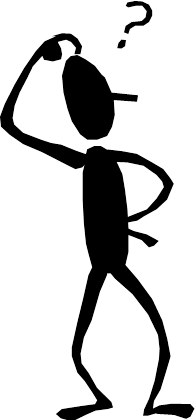 What  is 
“ Evidence-based 
Public Health ?”
Kesehatan Masyarakat Berbasi Bukti
3
Kesehatan Masyarakat Berbasis Bukti
Evidence-based Public Health
“The development, implementation,  and evaluation of effective program and policies in public health application of principles of scientific reasoning, including systematic uses of data and information systems, and appropriate use of behavioral science theory and program planning models”
“ Pengembangan program dan kebijakan kesmas, implementasi,  dan evaluasi secara efektif, sesuai prinsip keilmuan kesmas, termasuk penggunaan data and sistem informasi, dan sesuai teori perilaku dan model perencanaan program”
Kesehatan Masyarakat Berbasi Bukti
4
Tahapan Kesehatan masyarakat berbasis bukti
Ahli Kesehatan Masyarakat: Mengidentifikasi masalah kesmas dan faktor penyebabnya
Membuat Keputusan, Mengembangkan Kebijakan, dan Mengimplementasikan Program, serta melakukan Evaluasi
Jangka Pendek
Jangka Panjang
atau
Kesehatan Masyarakat Berbasi Bukti
5
Kesmas Berbasis Bukti  PERIE
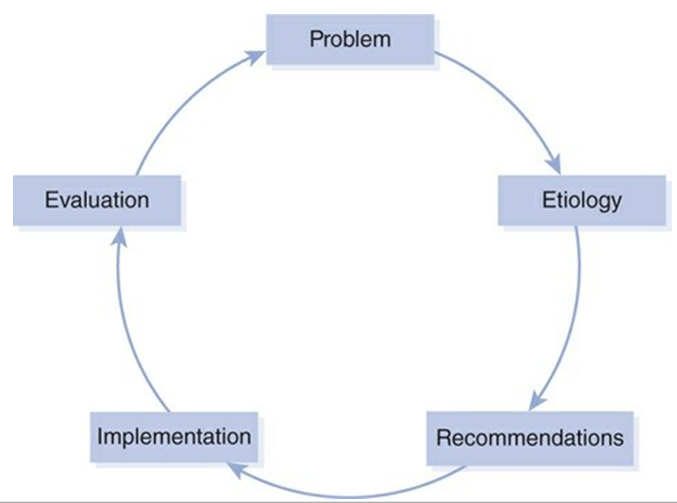 Apa masalah kesmas nya? (Besaran masalah, distribusi, hipotesis)
Apa penyebab masalah?(sebab-akibat)
Evaluasi efektifitas intervensi(RE-AIM)
Implementasi kesmas berbasis bukti: “kapan, siapa, dan bagaimana?
Apa rekomendasi untuk mengurangi dampak kesmas? (untung, rugi, biaya)
Kesehatan Masyarakat Berbasi Bukti
6
Contoh Kesmas Berbasis Bukti
Intuisi dan pengalaman saja tidak cukup, perlu bukti  ilmiah & logika patofisiologi  yang  menjelaskan  sebab-akibatnya
Perbedaan Kesmas berbasis bukti dengan Kedokteran berbasis bukti
Kesehatan Masyarakat Berbasi Bukti
8
PROBLEM
2. Morbiditas dan Mortalitas untuk mendeskripsikan masalah kesmas
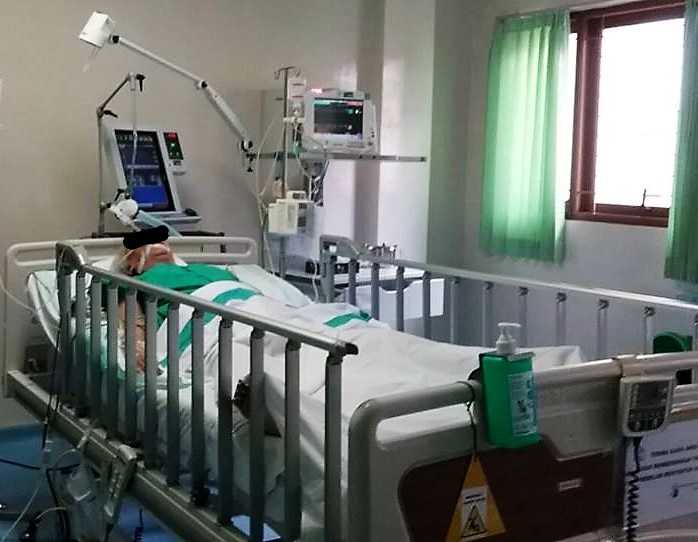 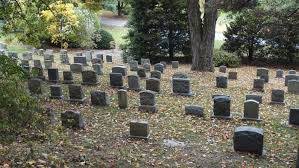 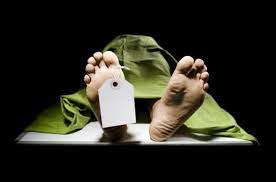 Kesehatan Masyarakat Berbasi Bukti
9
Kompasiana.com
Besaran masalah Kesmas
Deskriptif
1. Insiden Rate
2. Prevalen Rate
3. Case Fatality Rate
1. Kesakitan (morbiditas)
2. Kematian (mortalitas)
Insiden = kecepatan perkembangan penyakit, Prevalens = kemungkinan memiliki penyakit, dan Fatalitas kasus = prognosis atau besaran kemungkinan untuk mati.
Distribusi/Epidemiologinya menurut:
1. Orang (umur, sex, sosiodemografi)
2. Tempat (desa-kota, 
3. Waktu (trend)
4. Faktor Risiko lainnya
Hipotesis
Insiden x durasi penyakit = Prevalen
[Speaker Notes: Hubungan antara insiden dan prevalensi: Insiden X durasi rata-rata sakit = Prevalen. Angka insiden, prevalensi, dan fatalitas kasus memberikan ringkasan perjalanan penyakit berdasarkan populasi. Insiden mencerminkankemungkinan kecepatan perkembangan penyakit, prevalensi menunjukkan kemungkinan memiliki penyakit, dan fatalitas kasus menunjukkan prognosis atau besaran kemungkinan untuk mati.]
Langkah-2 mendeskripsikan masalah Kesmas
Kesehatan Masyarakat Berbasi Bukti
11
ETIOLOGI
3. Identifikasi etiologi penyebab penyakit atau masalah kesmas
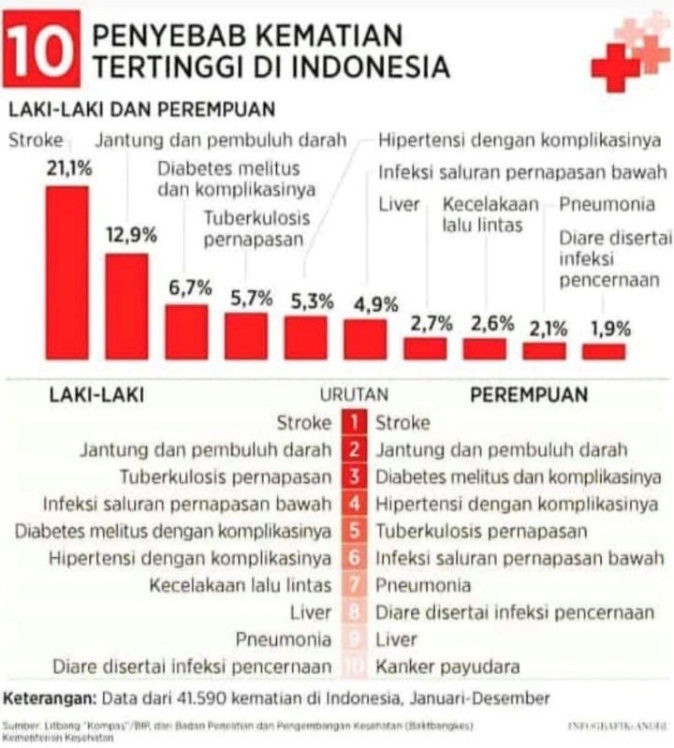 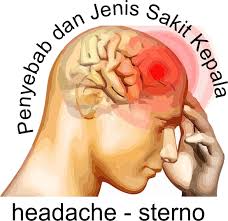 aturhidup.com
Islamidia.com
12
Kesehatan Masyarakat Berbasi Bukti
[Speaker Notes: Islamidia.com]
Syarat hubungan sebab-akibat
Membangun Hipotesis
Studi Ekologi
Disain studi
Kasus-control/ 
Kross-seksional
Syarat #1
Studi Kohor
Syarat #2
RCT atau eksperimen murni
Syarat #3
Syarat tambahan:
Consistency
Strength
Dose Response
Biological Plausibility
*RCT = Randomized Control Trial
Kesehatan Masyarakat Berbasi Bukti
13
[Speaker Notes: Tidak semua asosiasi di tingkat kelompok juga ada asosiasi di level individu, contoh:
Pada studi ekologi didapatkan hubungan konsumsi es krim dengan tenggelam. Di wilayah selatan kejadian tenggelam tinggi dan konsumsi es krim tinggi, dibandingkan dengan wilayah utara.  Setelah dianalisis di tingkat individu, tidak ditemukan hubungan antara konsumsi es krim dengan tenggelam, Karena  ternyata di wilayah selatan suhunya lebih tinggi,  frekuensi berenang juga tinggi. Dalam hal ini konsumsi es krim, berhubungan dengan berenang dan kematian, disebut juga sebagai variabel confounding/perancu. 
Pada studi ekologi didapatkan hubungan antara konsumsi kopi dengan kanker paru. Di dataran tinggi konsumi kopi tinggi dan kanker paru tinggi, dibandingkan dengan dataran rendah. Setelah dianalisis di tingkat individu, tidak ditermukan hubungan antara minum kopi dengan kanker paru, Karena dataran tinggi suhunya lebih dingin, banyak yang minum kopi untuk menghangatkan badan/menghilangkan kantuk, orang yang minum kopi biasanya juga merokok untuk mengusir suhu dingin. Dalam hal ini minum kopi, berhubungan dengan merokok dan kanker paru, disebut juga sebagai variabel perancu.  
Asosiasi kelompok dapat menyesatkan jika tidak ada asosiasi di level individu.]
REKOMENDASI
4. Rekomendasi intervensi kesmas berbasis bukti
Kesehatan Masyarakat Berbasi Bukti
14
Rekomendasi untuk mengurangi dampak
Kesehatan Masyarakat Berbasi Bukti
15
Rekomendasi untuk mengurangi dampak
KRITERIA RANKING REKOMENDASI: 
A = Wajib – Rekomendasi Kuat
B = Harus– Intervensi harus dilakukan, kecuali ada kontradiksi
C = Mungkin – Intervensi tergantung situasi (risk-taking attitudes and values)
D = Tidak perlu – Tidak cukup bukti untuk merekomendasikan intervensi
E = Tidak tahu – Tidak cukup bukti untuk merekomendasikan intervensi
IMPLEMENTASI
5. Implementasi berbasis bukti. Menggunakan pendekatan: “kapan, siapa, dan bagaimana”
Kesehatan Masyarakat Berbasi Bukti
17
Implementasi Intervensi Berbasis Bukti
Kesehatan Masyarakat Berbasi Bukti
18
Target dan Level Implementasi
EVALUASI
6. Evaluasi efektifititas Implementasi kesmas berbasis bukti
Kesehatan Masyarakat Berbasi Bukti
20
Evaluasi menggunakan RE-AIM Framework
RE = Reach/sasaran - Efektifitas
AIM = Adopsi – Implementasi - Maintenance
PERTANYAAN DISKUSI  MERIE
Pilih salah satu masalah Kesmas (misalnya rokok dan kanker paru),
 kemudian uraikan dengan pendekatan Kesmas berbasis bukti/MERIE sbb:
1. Masalah — Jelaskan apa masalah kesmasnya?- Apa itu beban penyakit dan ukurannya? -Apa itu beban kematian dan ukurannya? –Apa itu hipotesis dalam kaitan etiologi/penyebabnya?2. Etiologi — Penyebab penyakit atau masalah kesmas?- Apakah asosiasi telah eksis di tingkat individu?- Apakah "penyebab" mendahului "akibat"?- Apakah mengubah "penyebab" terbukti mengubah “akibat/efek"?3. Rekomendasi — Apa intervensi yang berhasil mengurangi dampak kesehatan masyarakat? -Bagaimana kualitas bukti dari intervensi?- Apa saja dampak intervensi (manfaat dan kerugian)?4. Implementasi — Bagaimana kita bisa menyelesaikan masalah?-Kapan implementasi harus dilakukan?-Kepada siapa implementasi harus diarahkan?- Bagaimana intervensi harus dilaksanakan?
5.Evaluasi — Seberapa baik hasil intervensi? (pada populasi atau kelompok)? Seberapa baik penerimaan intervensi? (oleh individu dan penyedia layanan)
Kesehatan Masyarakat Berbasi Bukti
22
[Speaker Notes: dafdaf]
REFERENSI
Brownson, R. C., Baker, E. A., Leet, T. L., Gillespie, K. N., & True, W. R. (2010). Evidence-based public health. Oxford University Press.

Riegelman, R.K. (2010). Public Health 101. Jones&Bartlett Learning
WHO. 2020. Penyakit Coronavirus 2019 (COVID-19) Ikhtisar Kegiatan-3. WHO Indonesia. Tersedia https://www.who.int/docs/default-source/searo/indonesia/covid19/ikhtisar-kegiatan-3---130720203f472e980b1c4ef5b22b7018566539ca.pdf?sfvrsn=445b60a7_4  
WHO, 2014. Twelfth General Programme of Work: Not Merely the Absence of Disiase. World Health Organization.
WHO. 2020. WHO Coronavirus Disease (COVID-19) Dashboard. Tersedia : https://covid19.who.int/ [Akses 7 September 2020].
Kesehatan Masyarakat Berbasi Bukti
23
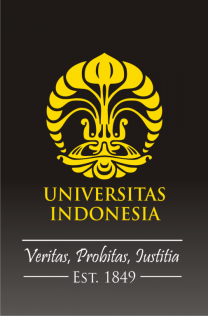 Fakultas Kesehatan Masyarakat
Universitas Indonesia
TERIMA KASIH
Mata Kuliah Dasar Kesehatan Masyarakat
Program S1, Sarjana Kesehatan Masyarakat
Kesehatan Masyarakat Berbasi Bukti
24
JAWABAN PERTANYAAN (Kesmas berbasis bukti: MERIE)
Rokok dan Kanker Paru
Kesehatan Masyarakat Berbasi Bukti
25
MASALAH (Rokok-Ca Paru)
1600: Tembakau diperkenalkan ke Eropa sebagai tanaman dunia baru
1880: Produksi rokok secara massal, Pria sebagai konsumen utama
1950: 50% pria dan 25% wanita di Amerika adalah perokok
1930: Kematian karena Ca.Paru meningkat di Amerika
1950: Kematian Ca.Paru tinggi di negara bagian konsumsi rokok tinggi
1960: Ca.Paru penyebab umum kematian pada Pria
Kesehatan Masyarakat Berbasi Bukti
26
ETIOLOGY (Rokok-Ca Paru)
Tempat: Hubungan merokok dan kematian kanker paru terdapat di seluruh Amerika Serikat, tetapi paling kuat di negara bagian di mana merokok paling tinggi (Studi ekologi).
Ahli epidemiologi menyimpulkan bahwa ada hubungan antara merokok dan kematian karena kanker paru. 
Hubungan ini menghasilkan dugaan atau hipotesis bahwa rokok mungkin menjadi penyebab kanker paru.
Kesehatan Masyarakat Berbasi Bukti
27
SEBAB-AKIBAT (Rokok-Ca Paru)
#1. Ada hubungan di level individu: 
1940-1950: sejumlah studi kasus-kontrol menyimpulkan penderita Ca.paru jauh lebih mungkin menjadi perokok dibandingkan tidak Ca.paru. Simpulan Rokok merupakan faktor risiko kanker paru.
#2. Sebab mendahului akibat: 
1950-1960: studi cohor skala besar, 200.000 orang selama 3 tahun atau lebih untuk menentukan risiko perokok dan bukan perokok untuk menderita kanker paru-paru. Simpulan Perokok memiliki risiko lebih besar untuk menderita kanker paru.
#3. Jika penyebab diubah, akibat akan berubah: 
RCT atau eksperimen pada manusia tidak etis untuk memastikan merokok sebagai penyebab kanker paru
Kesehatan Masyarakat Berbasi Bukti
28
Sebab-akibat: kriteria tambahan (Rokok-Ca Paru)
#1. The strength of the relationship: 
Relative Risk/RR = 10.0  Perokok memiliki risiko 10 kali lebih besar untuk menderita kanker paru dibanding bukan perokok
#2. A dose-response relationship: 
Merokok satu bungkus per hari selama bertahun-tahun meningkatkan kemungkinan terkena Ca.paru dibandingkan dengan merokok setengah bungkus per hari. Merokok dua bungkus per hari meningkatkan kemungkinan terkena Ca.paru dibandingkan dengan merokok satu bungkus per hari.
#3. Consistency: Penelitian di berbagai negara, ras, dan kelompok sosial ekonomi secara konsisten menunjukkan hubungan yang kuat antara merokok dan kanker paru
#3. Biological plausibility:
Rokok mengandung ribuan partikel kimia yang berpotensi meracuni organ tubuh tempat terjadinya kanker paru
Kesehatan Masyarakat Berbasi Bukti
29
REKOMENDASI (Rokok-Ca Paru)
Rekomendasi berbasis bukti dibangun berdasarkan bukti dari studi kasus-control dan cohor, tidak etis melakukan studi eksperimen terkait rokok dan Ca.paru 
Rekomendasi berbasis bukti didasarkan pada kemanjuran, manfaat, bahaya, keamanan
Beberapa contoh rekomendasi intervensi: mencegah merokok, mendeteksi kanker paru-paru sejak dini, atau upaya menyembuhkan Ca.paru. 
CDC menerbitkan “Panduan Layanan Pencegahan Komunitas,” berisi intervensi yang direkomendasikan, dari Rangking A atau B
Kesehatan Masyarakat Berbasi Bukti
30
REKOMENDASI (Rokok-Ca Paru)
Rekomendasi CDC (Ranking A atau B: Kualitas & Dampak = Baik/Sedang):
■ UU udara ruangan bersih, melarang penggunaan tembakau di tempat kerja umum dan pribadi dalam ruangan
■ Upaya untuk meningkatkan pajak produk tembakau, penghentian penggunaan tembakau dan mengurangi inisiasi merokok pd kaum muda
■ Kampanye pencegahan merokok di media massa dengan menggunakan waktu siaran berbayar
■ Layanan telepon proaktif berhenti merokok
■ Menggratiskan biaya terapi penghentian rokok
■ Sistem pengingat untuk penyedia layanan kesehatan (mendorong untuk berhenti merokok)
■ Upaya memobilisasi masyarakat untuk mengurangi rokok bagi kaum muda
Kesehatan Masyarakat Berbasi Bukti
31
IMPLEMENTASI (Rokok-Ca Paru)
1960-an Hampir 100.000 dokter berhenti merokok, setelah itu kejadian Ca.paru menurun dengan cepat, dibandingkan Ca.paru pada tenaga kesehatan lain yang tidak berhenti merokok.
Implementasi intervensi menurut waktu (when):
Pencegahan Primer: - Jangan merokok dan kurangi paparan rokok pasif
Pencegahan Sekunder: - Berhenti merokok dan deteksi dini penyakit akibat rokok
Pencegahan Tersier: - Diagnosis dini dan mengobati segera penyakit akibat rokok untuk mencegah cacat permanen dan kematian
Kesehatan Masyarakat Berbasi Bukti
32
IMPLEMENTASI (Rokok-Ca Paru)
Implementasi intervensi menurut orang (who):
Individu: - Perokok (aktif dan pasif)
Kelompok berisiko: - Kelompok Perokok dan penderita penyakit akibat rokok
Populasi umum: - Baik perokok atau bukan prokok, termasuk yang tidak ingin merokok atau mantan perokok
Kesehatan Masyarakat Berbasi Bukti
33
IMPLEMENTASI (Rokok-Ca Paru)
Implementasi intervensi menurut cara (how):
Informasi: - Kampanye berhenti merokok, peringatan bahaya di bungkus rokok
Motivasi: - Naikan Pajak rokok dan premi asuransi perokok
UU: - Larangan menjual rokok pd anak dibawah umur dan Larangan merokok di tempat umum
Kesehatan Masyarakat Berbasi Bukti
34
EVALUASI (Rokok-Ca Paru)
1960: Rokok dideklarasikan sebagai penyebab Ca.paru
1990-an: Penurunan 50% perokok di Amerika dan mulai turunnya Ca.paru – terutama pada pria.
Rokok masih masalah: Remaja perokok masih tinggi 90%
Perlu Intervensi lain:
Bagaimana mencegah remaja agar tidak merokok?
Bagaimana menghilangkan kecanduan nikotin pd orang dewasa?
Kesehatan Masyarakat Berbasi Bukti
35
EVALUASI: RE-AIM (Rokok-Ca Paru)
Kesehatan Masyarakat Berbasi Bukti
36
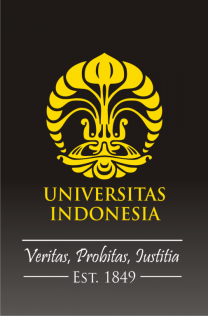 Fakultas Kesehatan Masyarakat
Universitas Indonesia
TERIMA KASIH
Mata Kuliah Dasar Kesehatan Masyarakat
Program S1, Sarjana Kesehatan Masyarakat
Kesehatan Masyarakat Berbasi Bukti
37